Oral health in Early Years
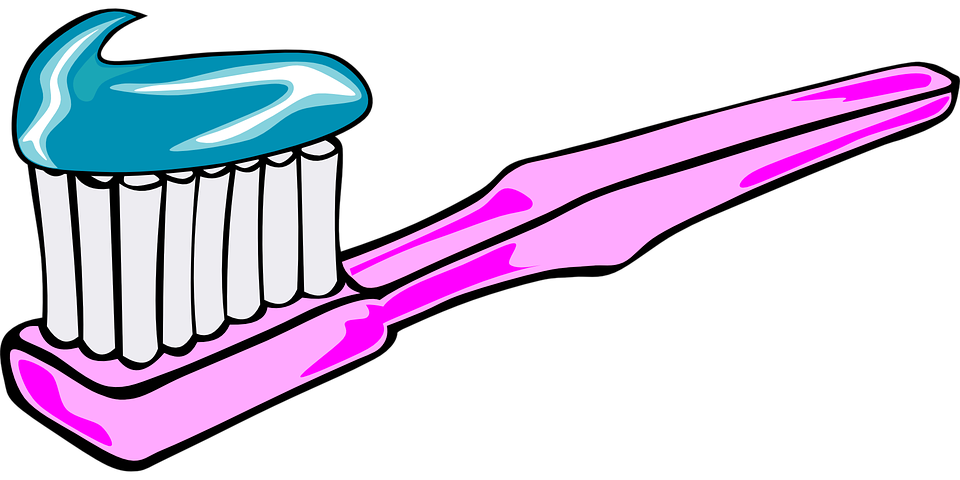 Toothbrushing
Diet
Visiting the dentist
Visit the dentist at least once a year
Find a dentist local to you and ensure you re-register if you move to a different area 
Talk about visiting the dentist with your child – reassure them that there just checking their teeth and they may even get a sticker after!
Children should visit the dentist once they have had their first milk tooth through.
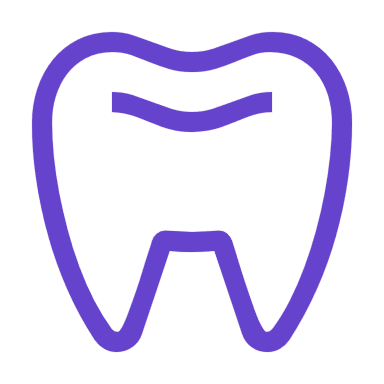 The Framework
The EYFS was updated recently and now includes details of children oral and dental hygiene.
The Development matter suggests that children aged 3-4 should “Make healthy choices about food, drink, activity and toothbrushing.”
It also suggests that they should “Be increasingly independent in meeting their own care needs, e.g., brushing teeth.”
Tips to make toothbrushing fun
Nutrition
Crunchy food such as carrots, celery, and apples are great as these foods help to brush teeth!
Providing children with foods such as cheese and yoghurt are great for calcium which helps to repair enamel.
Too many sweets and chocolate will have an impact or good oral hygiene .
Drinking water between meals and snacks helps to wash away leftover food and residue that are cavity-causing.
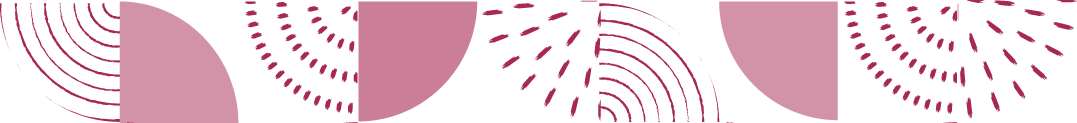 Oral health links to the EYFS
What will we be doing in the setting?
Talk to children about the effects of eating too many sweets
Talk to the children about the importance of brushing teeth
Use a bag or suitcase with a teddy inside, include toothpaste and toothbrush to talk about brushing teeth and what might happen to the teddy if he doesn’t brush his teeth
Add toothbrushes into small world play e.g. brushing animals teeth
Introduce books about toothbrushing and going to the dentist
Laminate leaflets and add into dentist role play
Have pictures of local dentists in role play
Use real healthy food within role play
Use healthy recipe books within role play
Cooking healthy foods within the setting
Did you know?
How much sugar is my child having ?
There's no guideline limit for children under the age of 4, but it's recommended they avoid sugar-sweetened drinks and food with sugar added to it. 
Children aged 4 to 6 should have no more than 19g of free sugars a day (5 sugar cubes).


13.7g = 13.1g = 
6.2 teaspoons

3.25 teaspoons
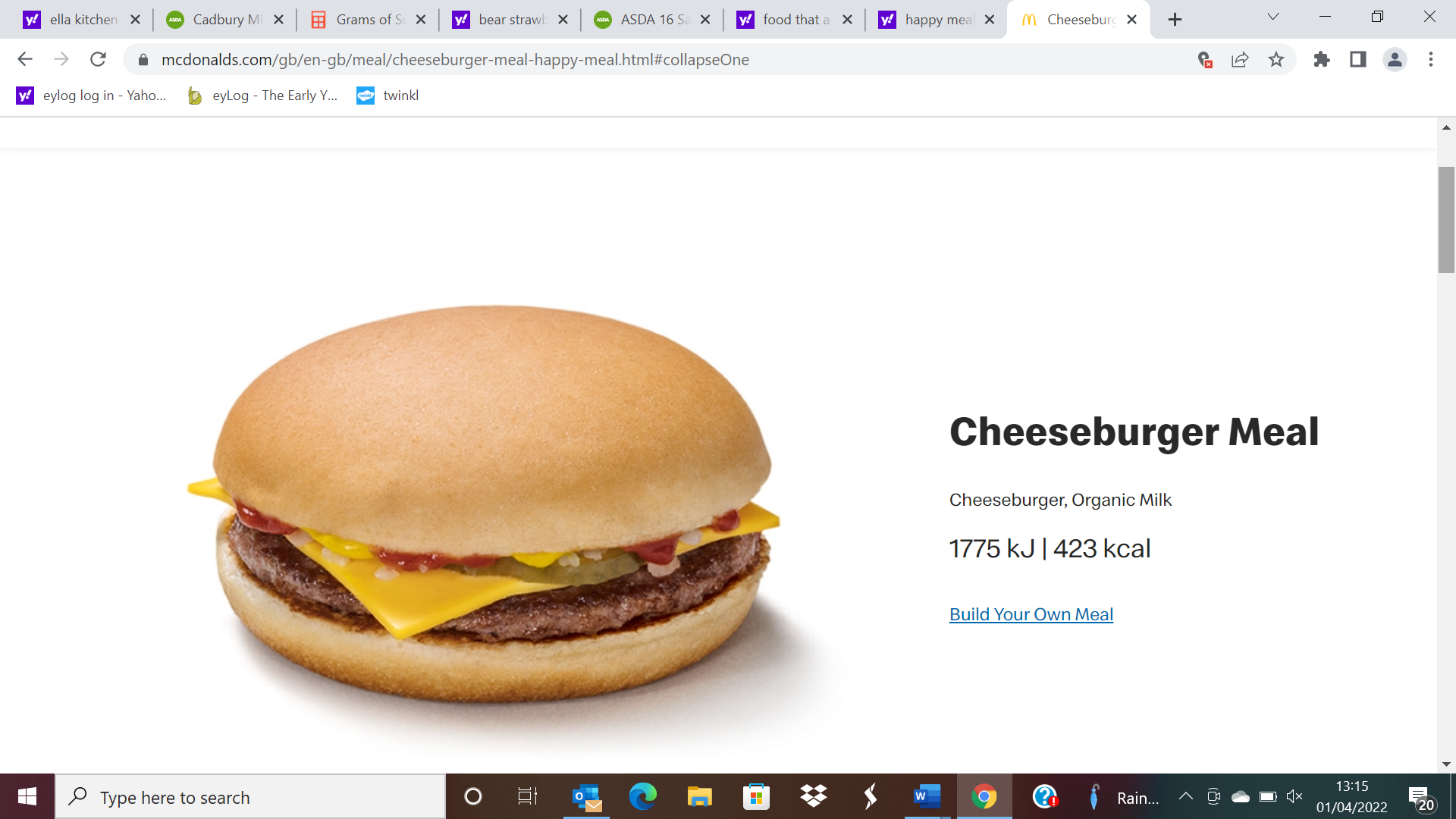 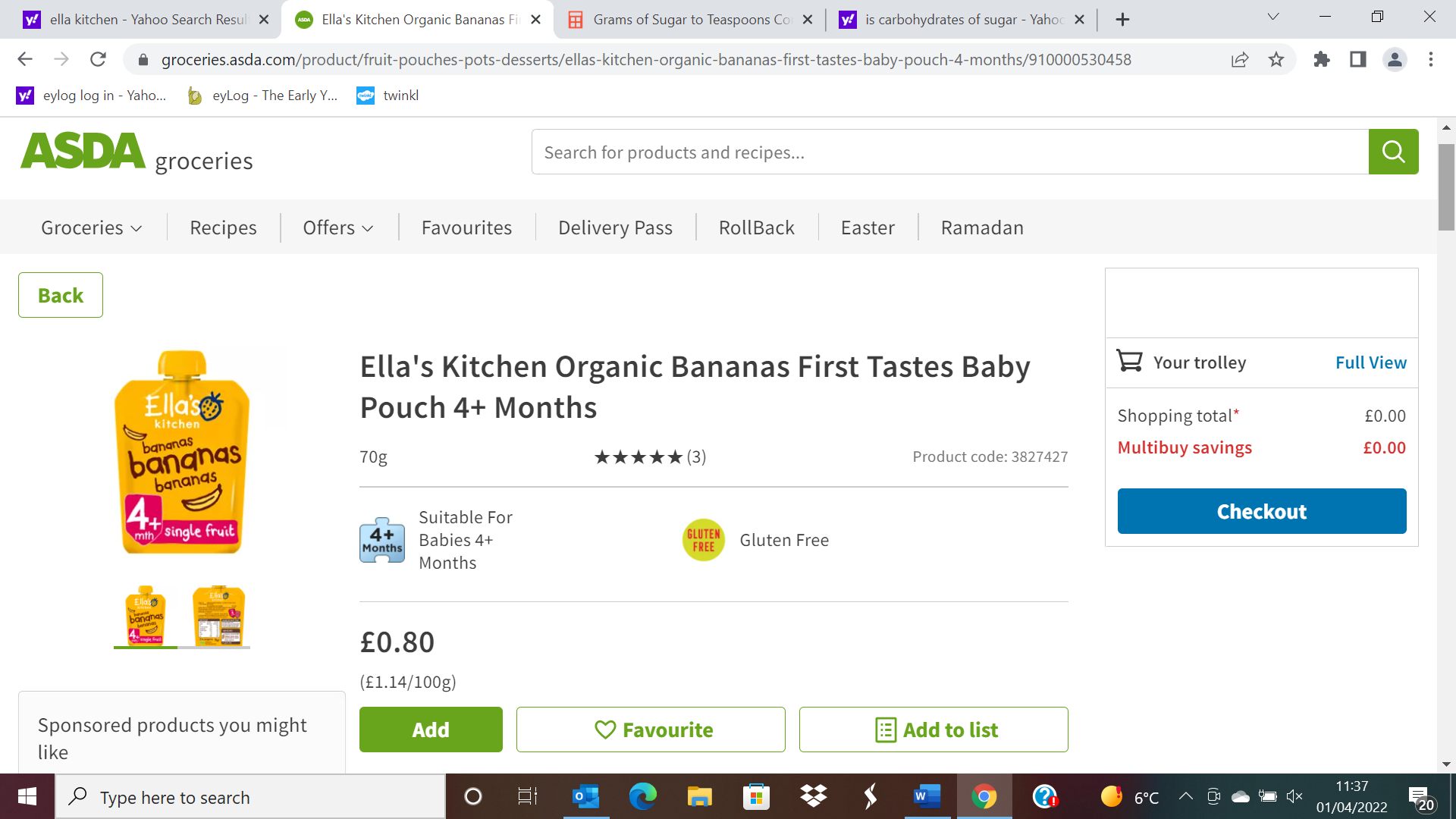 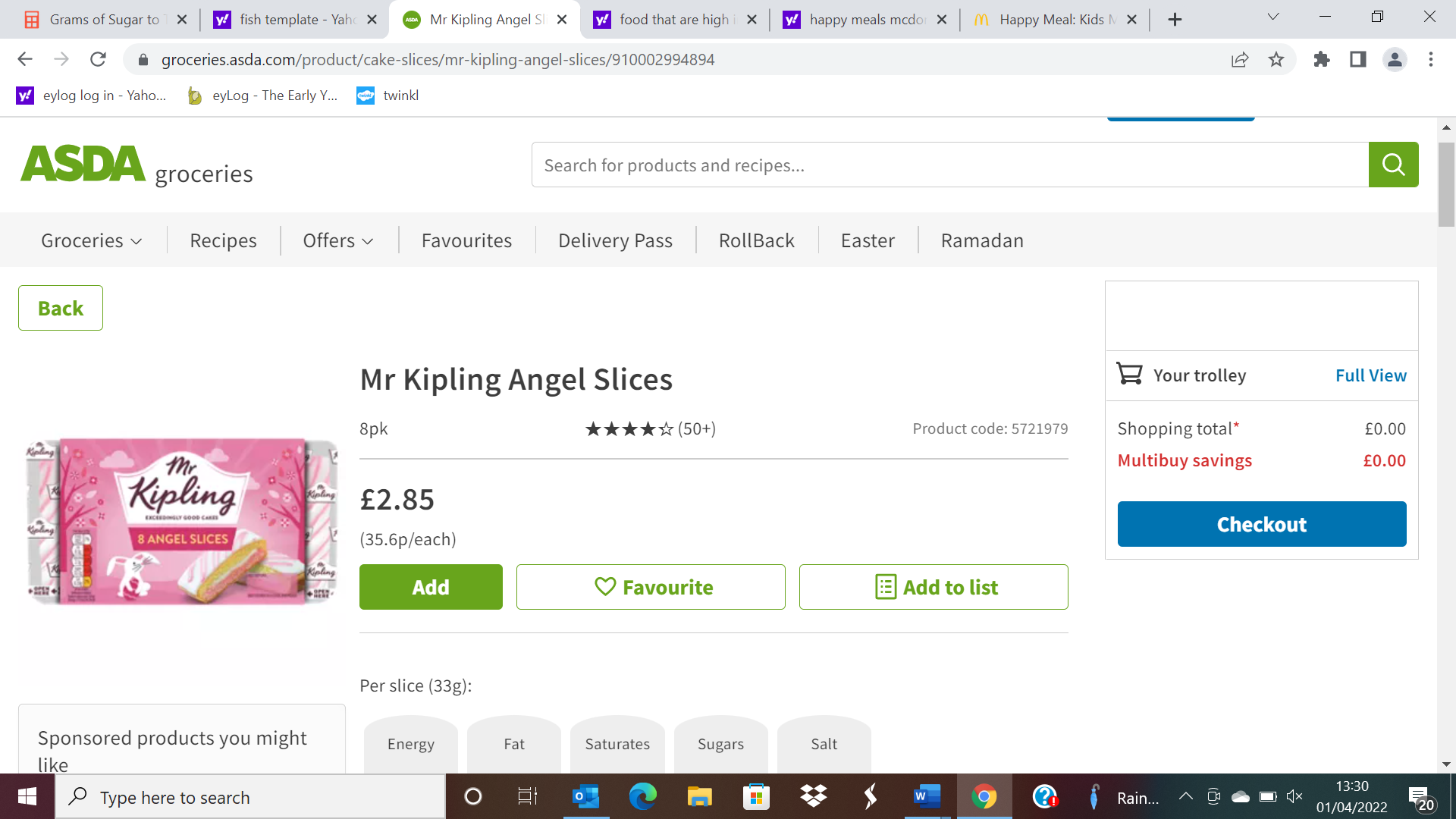 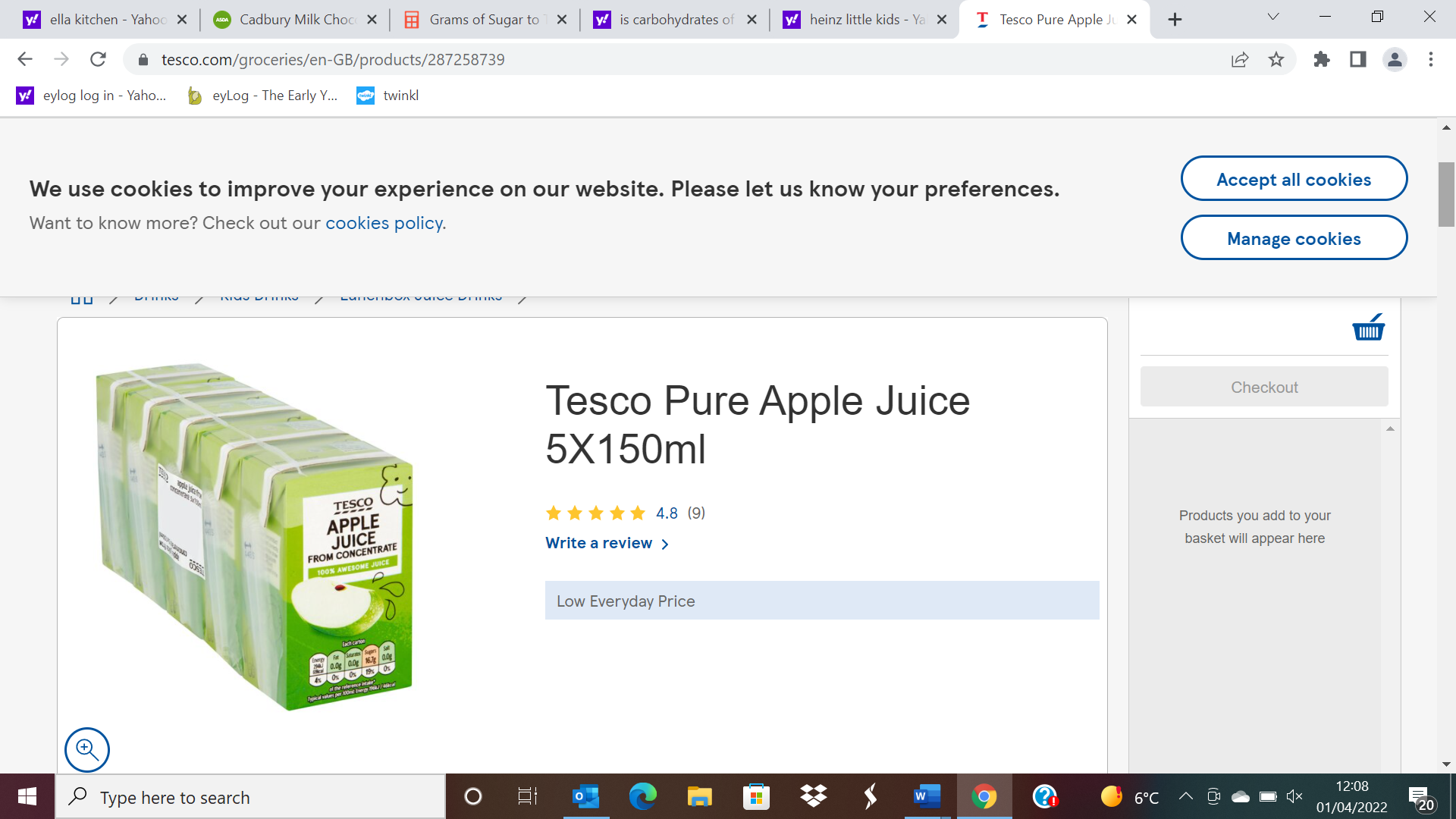 Games & Apps to encourage toothbrushing
Other useful links
NHS checklist - https://www.dentalhealthcareeoe.nhs.uk/wp-content/uploads/2021/04/Checklist-1.pdf
Guidance on how to prevent tooth decay -https://www.gov.uk/government/publications/health-matters-child-dental-health/health-matters-child-dental-health
Supervised toothbrushing toolkit. https://assets.publishing.service.gov.uk/government/uploads/system/uploads/attachment_data/file/574835/PHE_supervised_toothbrushing_toolkit.pdf